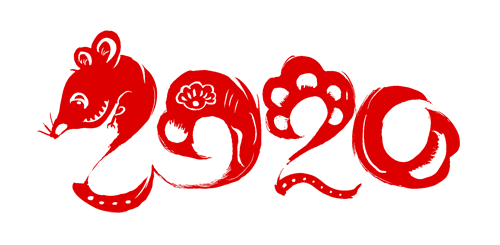 — 适用各行业工作汇报/项目报告/总结/新年年会 —
喜庆剪纸风新年PPT模板
The user can demonstrate on a projector or computer, or print the presentation and make it into a film to be used in a wider field
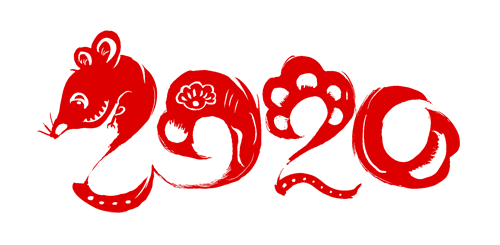 —适用各行业工作汇报/项目报告/总结/新年年会—
剪纸风年终工作总结
The user can demonstrate on a projector or computer, or print the presentation and make it into a film to be used in a wider field
前 言
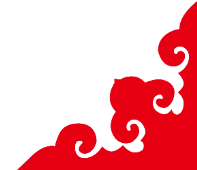 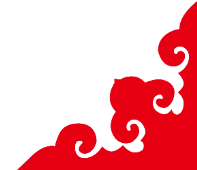 回顾这一年的工作，在取得成绩的同时，我们也找到了工作中的不足和问题，主要反映于xx及xxx的风格、定型还有待进一步探索，尤其是网上的公司产品库充分体现我们xxxxx和我们这个平台能为客户提供良好的商机和快捷方便的信息、导航的功能发挥。展望新的一年，我们将继续努力，力争各项工作更上一个新台阶。
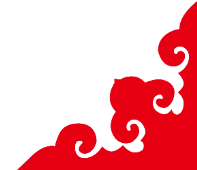 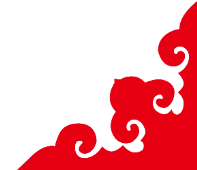 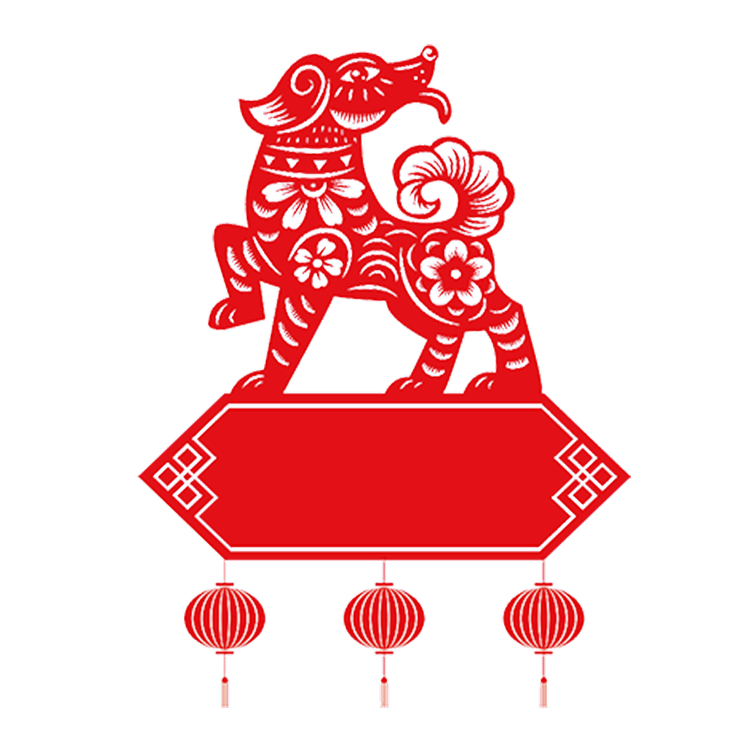 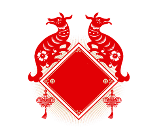 年度工作概述
01
The user can demonstrate on a projector or computer
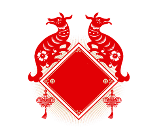 工作完成情况
02
The user can demonstrate on a projector or computer
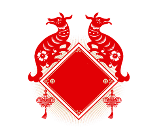 成功项目展示
03
The user can demonstrate on a projector or computer
目 录
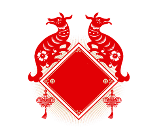 工作存在不足
04
The user can demonstrate on a projector or computer
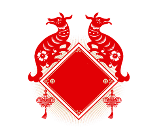 明年工作计划
05
The user can demonstrate on a projector or computer
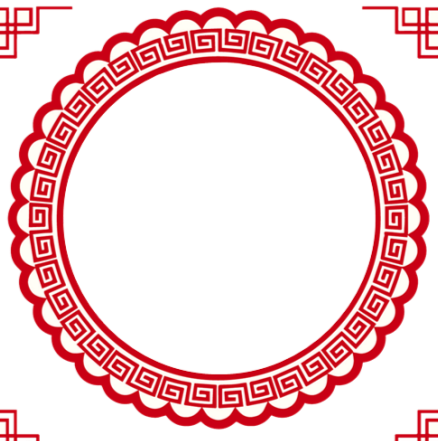 01
年度工作概述
The user can demonstrate on a projector or computer, or print the presentation and make it into a film to be used in a wider field
年度工作概述
标题文字添加
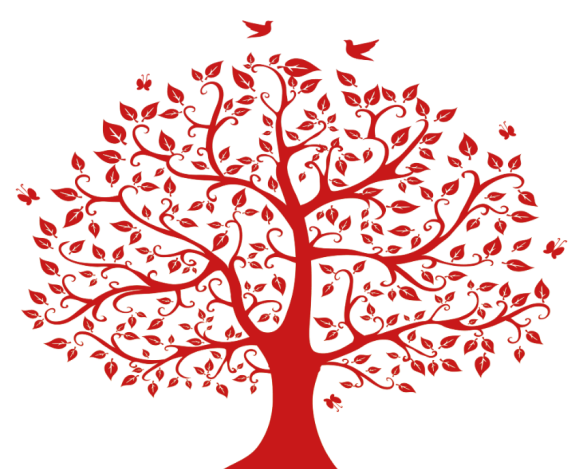 用户可以在投影仪或者计算机上进行演示也可以将演示文稿打印出来制作成胶片用户可以在投影仪用户可以在投影仪或者计算机上进行演示也可以将演示文稿打印出来制作成胶片用户可以在投影仪用户可以在投影仪或者计算机上进行演示也可以将演示文稿打印出来制作成胶片
年度工作概述
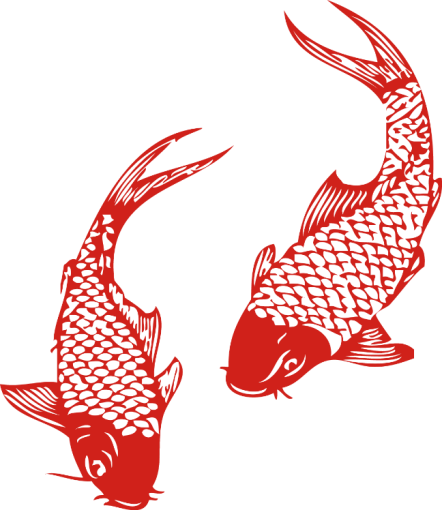 标题文字添加
标题文字添加
标题文字添加
标题文字添加
用户可以在投影仪或者计算机上进行演示也可以用户可以
用户可以在投影仪或者计算机上进行演示也可以用户可以
用户可以在投影仪或者计算机上进行演示也可以用户可以
用户可以在投影仪或者计算机上进行演示也可以用户可以
年度工作概述
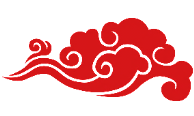 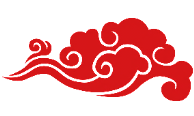 标题文字添加
标题文字添加
标题文字添加
标题文字添加
标题文字添加
标题文字添加
用户可以在投影仪或者计算机上进行演示也可以用户可以
用户可以在投影仪或者计算机上进行演示也可以用户可以
用户可以在投影仪或者计算机上进行演示也可以用户可以
用户可以在投影仪或者计算机上进行演示也可以用户可以
用户可以在投影仪或者计算机上进行演示也可以用户可以
用户可以在投影仪或者计算机上进行演示也可以用户可以
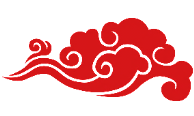 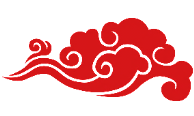 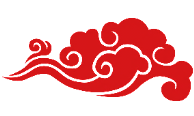 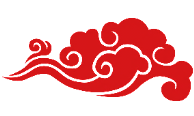 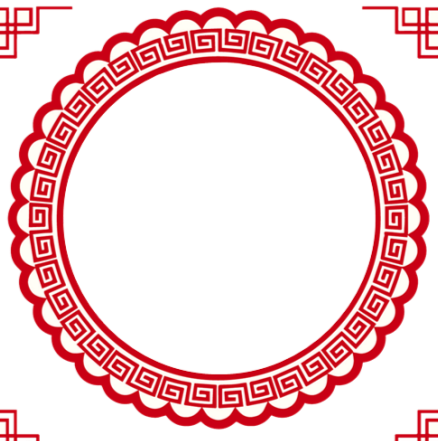 02
工作完成情况
The user can demonstrate on a projector or computer, or print the presentation and make it into a film to be used in a wider field
年度工作概述
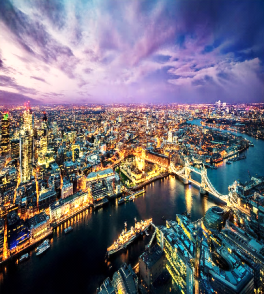 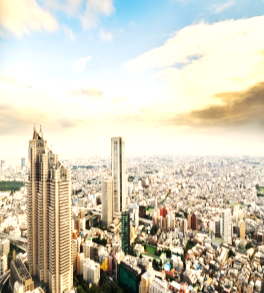 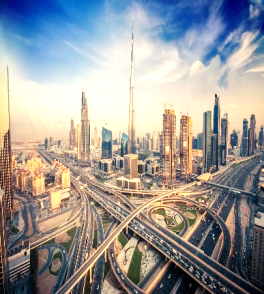 标题文字添加
标题文字添加
标题文字添加
用户可以在投影仪或者计算机上进行演示也可以用户可以
用户可以在投影仪或者计算机上进行演示也可以用户可以
用户可以在投影仪或者计算机上进行演示也可以用户可以
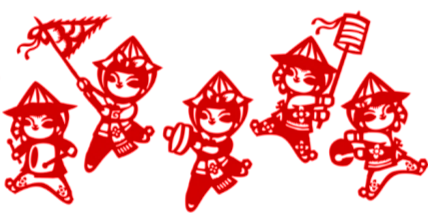 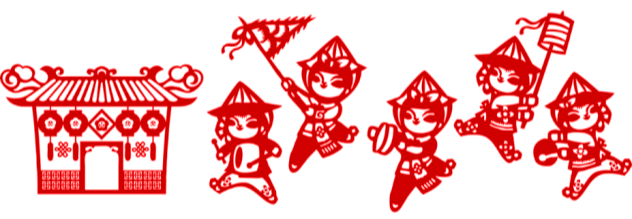 工作完成情况
文字添加
文字添加
文字添加
用户可以在投影仪或者计算机上进行演示也可以将演示文稿打印出来制作成胶片
用户可以在投影仪或者计算机上进行演示也可以将演示文稿打印出来制作成胶片
用户可以在投影仪或者计算机上进行演示也可以将演示文稿打印出来制作成胶片
工作完成情况
目标分支一
标题文字添加
标题文字添加
标题文字添加
初步目标
目标分支二
下步
目标
用户可以在投影仪或者计算机上进行演示也可以将演示文稿打印出来制作成胶片以便应用到
用户可以在投影仪或者计算机上进行演示也可以将演示文稿打印出来制作成胶片以便应用到
用户可以在投影仪或者计算机上进行演示也可以将演示文稿打印出来制作
目标分支三
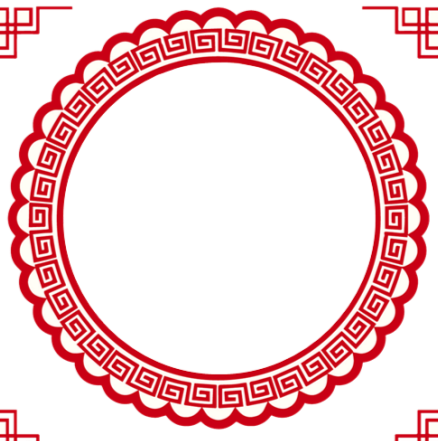 03
成功项目展示
The user can demonstrate on a projector or computer, or print the presentation and make it into a film to be used in a wider field
成功项目展示
用户可以在投影仪或者计算机上进行演示也可以将演示文稿打印出来制作成胶片以便应用到更广泛的领域中用户可以在投影仪或者计算机上进行演示也可以将演示文稿打印出来制作成胶片以便应用到更广泛的领域中
成功项目展示
标题文字添加
用户可以在投影仪或者计算机上进行演示也可以将演示文稿打印出来制作成胶片以便应用到更广泛的领域中用户可以在投影仪或者计算机上进行演示也可以将演示文稿打印出来制作成胶片以便应用到更广泛的领域中
成功项目展示
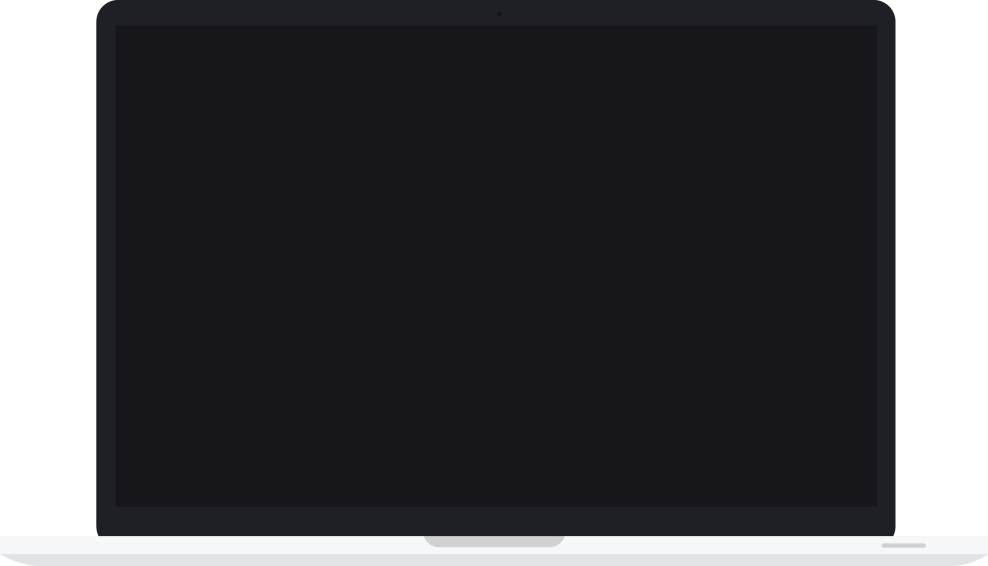 本地市场
周边市场
高端市场
用户可以在投影仪或者计算机上进行演示也可以将演示文稿打印出来制作成胶片用户可以在投影仪或者计算机上进行演示
用户可以在投影仪或者计算机上进行演示也可以将演示文稿打印出来制作成胶片用户可以在投影仪或者计算机上进行演示
用户可以在投影仪或者计算机上进行演示也可以将演示文稿打印出来制作成胶片用户可以在投影仪或者计算机上进行演示
成功项目展示
文字添加
文字添加
文字添加
文字添加
用户可以在投影仪或者计算机上进行演示也可以将演示文稿打印出来
用户可以在投影仪或者计算机上进行演示也可以将演示文稿打印出来
用户可以在投影仪或者计算机上进行演示也可以将演示文稿打印出来
用户可以在投影仪或者计算机上进行演示也可以将演示文稿打印出来
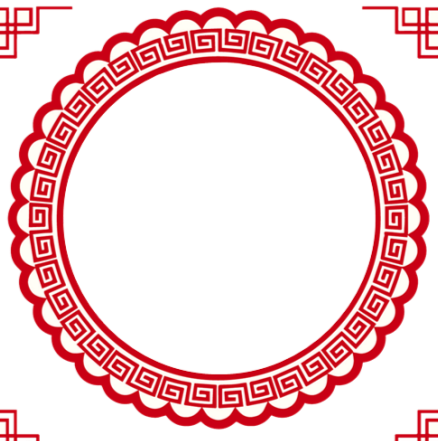 04
工作存在不足
The user can demonstrate on a projector or computer, or print the presentation and make it into a film to be used in a wider field
工作存在不足
标题文字添加
用户可以在投影仪或者计算机上进行演示也可以将演示文稿打印出来制作成用户可以在投影仪或者计算机上进行演示也可以将演示文稿打印出来制作成胶片以便应用到更广泛的领域中胶片以便应用到更广泛的领域中
68%
Text here
Supporting text here
工作存在不足
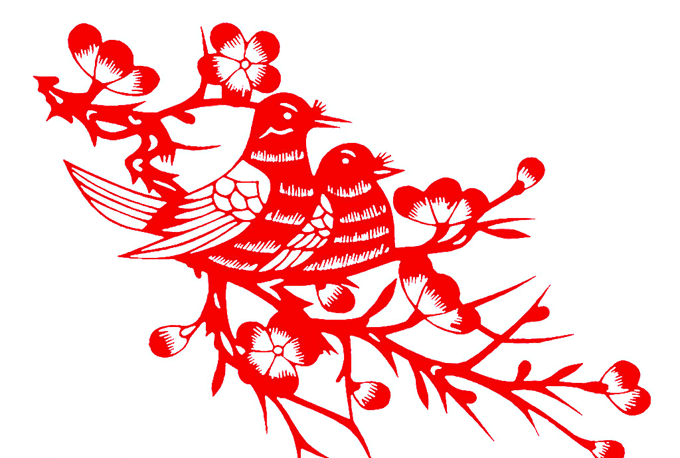 标题文字添加
标题文字添加
标题文字添加
标题文字添加
用户可以在投影仪或者计算机上进行演示也可以将演示文稿打印出来制作成胶片用户可以在投影仪
用户可以在投影仪或者计算机上进行演示也可以将演示文稿打印出来制作成胶片用户可以在投影仪
用户可以在投影仪或者计算机上进行演示也可以将演示文稿打印出来制作成胶片用户可以在投影仪
用户可以在投影仪或者计算机上进行演示也可以将演示文稿打印出来制作成胶片用户可以在投影仪
工作存在不足
标题文字添加
标题文字添加
标题文字添加
标题文字添加
标题文字添加
标题文字添加
标题文字添加
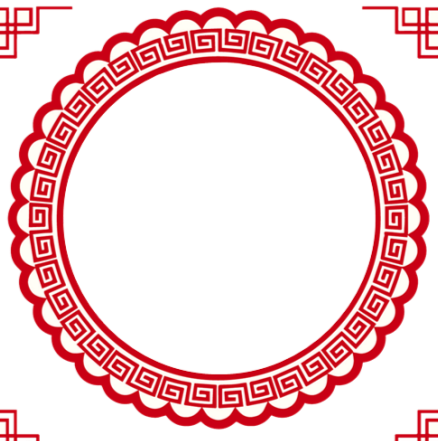 05
明年工作计划
The user can demonstrate on a projector or computer, or print the presentation and make it into a film to be used in a wider field
明年工作计划
Description
Our company
Company one
Company two
Company three
Affordable
√
√
√
√
√
√
√
√
√
√
√
√
√
√
√
Attainable
Benefit one
Benefit two
Benefit three
明年工作计划
45%
标题文字添加
用户可以在投影仪或者计算机上进行演示也可以将演示文稿打印出来制作成胶片
35%
标题文字添加
用户可以在投影仪或者计算机上进行演示也可以将演示文稿打印出来制作成胶片
65%
标题文字添加
用户可以在投影仪或者计算机上进行演示也可以将演示文稿打印出来制作成胶片
明年工作计划
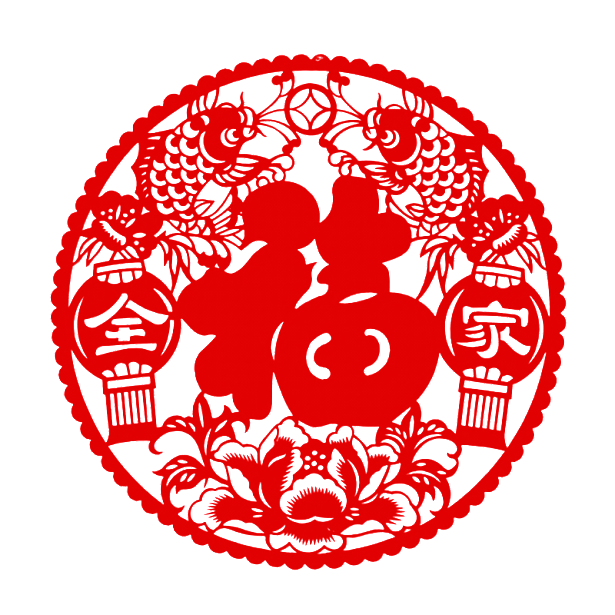 标题文字添加
标题文字添加
标题文字添加
标题文字添加
标题文字添加
标题文字添加
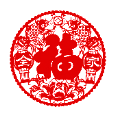 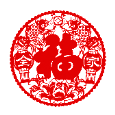 用户可以在投影仪或者计算机上
用户可以在投影仪或者计算机上
用户可以在投影仪或者计算机上
用户可以在投影仪或者计算机上
用户可以在投影仪或者计算机上
用户可以在投影仪或者计算机上
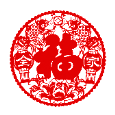 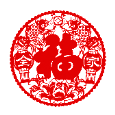 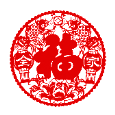 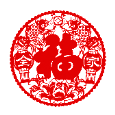 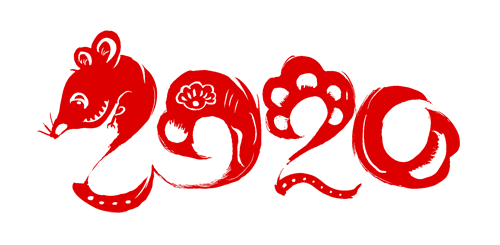 —适用各行业工作汇报/项目报告/总结/新年年会—
感谢您的观看指导
The user can demonstrate on a projector or computer, or print the presentation and make it into a film to be used in a wider field